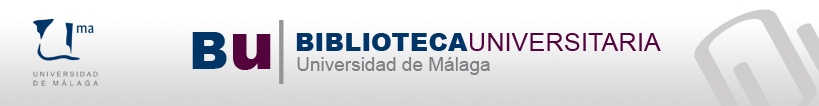 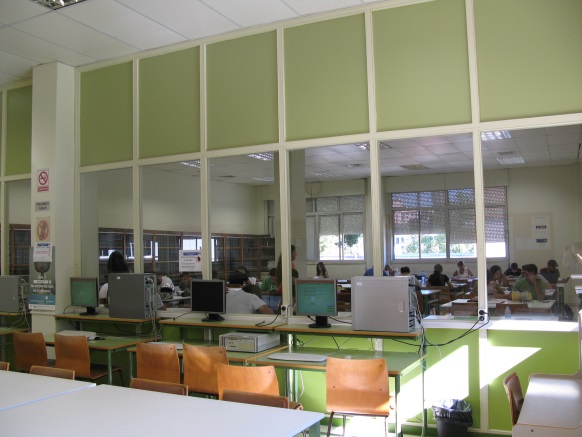 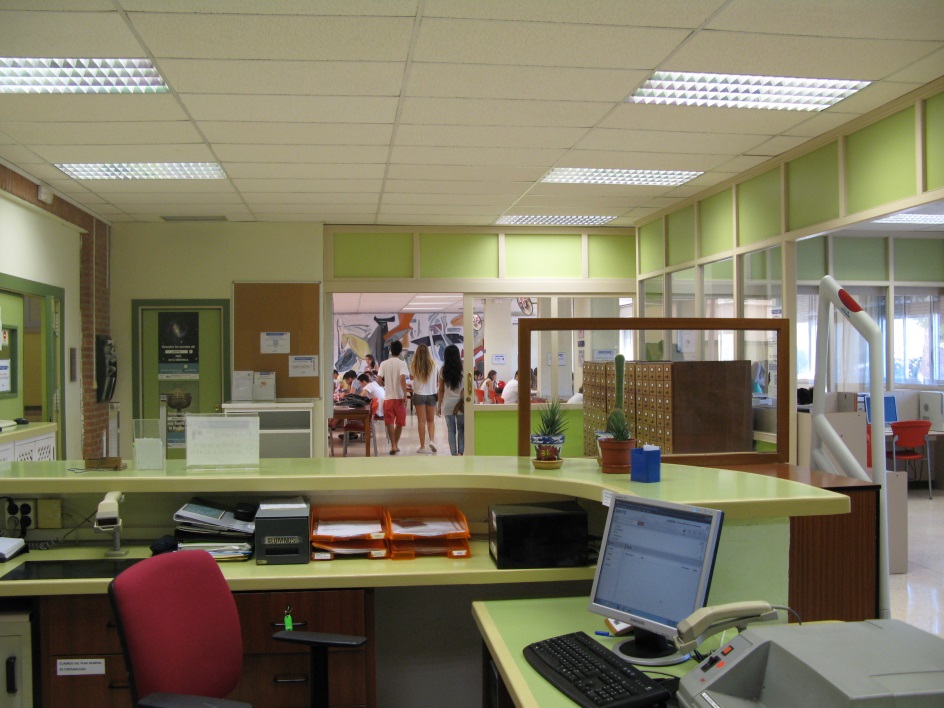 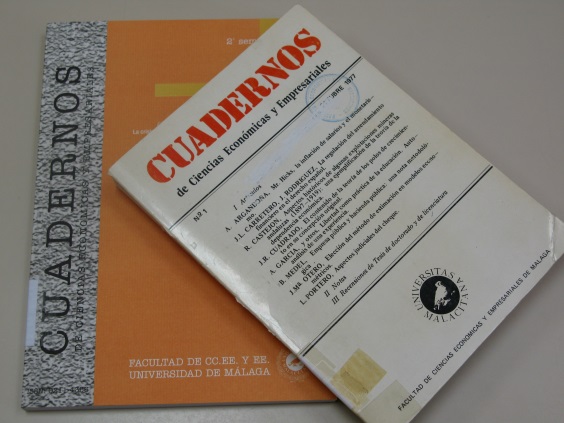 Universidad Málaga. Fac. de Cc. Económicas y Empresariales
BIBLIOTECA
bblccee@uma.es
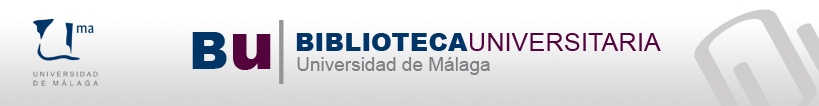 PERSONAL
12 bibliotecarios/as
Turno de mañana y de tarde
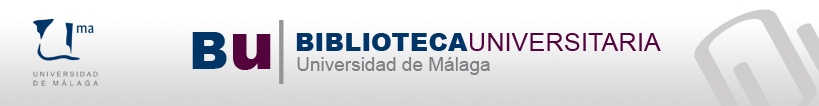 HORARIOS
Horario habitual:
 	8:30 – 20:45 h.

Horario especial época de exámenes:
Se informará puntualmente en Navidad, Semana Santa, verano y época de exámenes.
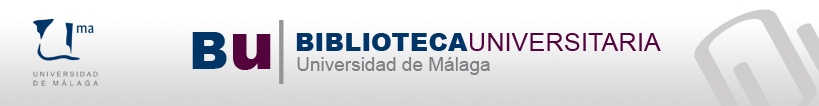 INSTALACIONES
BIBLIOTECA (Planta baja): 340 plazas de estudio/lectura.
HEMEROTECA (1ª Planta):118 plazas  de estudio/lectura.
4 SALAS DE TRABAJO EN GRUPO: 42 puestos de trabajo.

TOTAL: 500
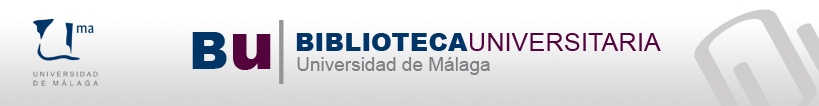 INSTALACIONES
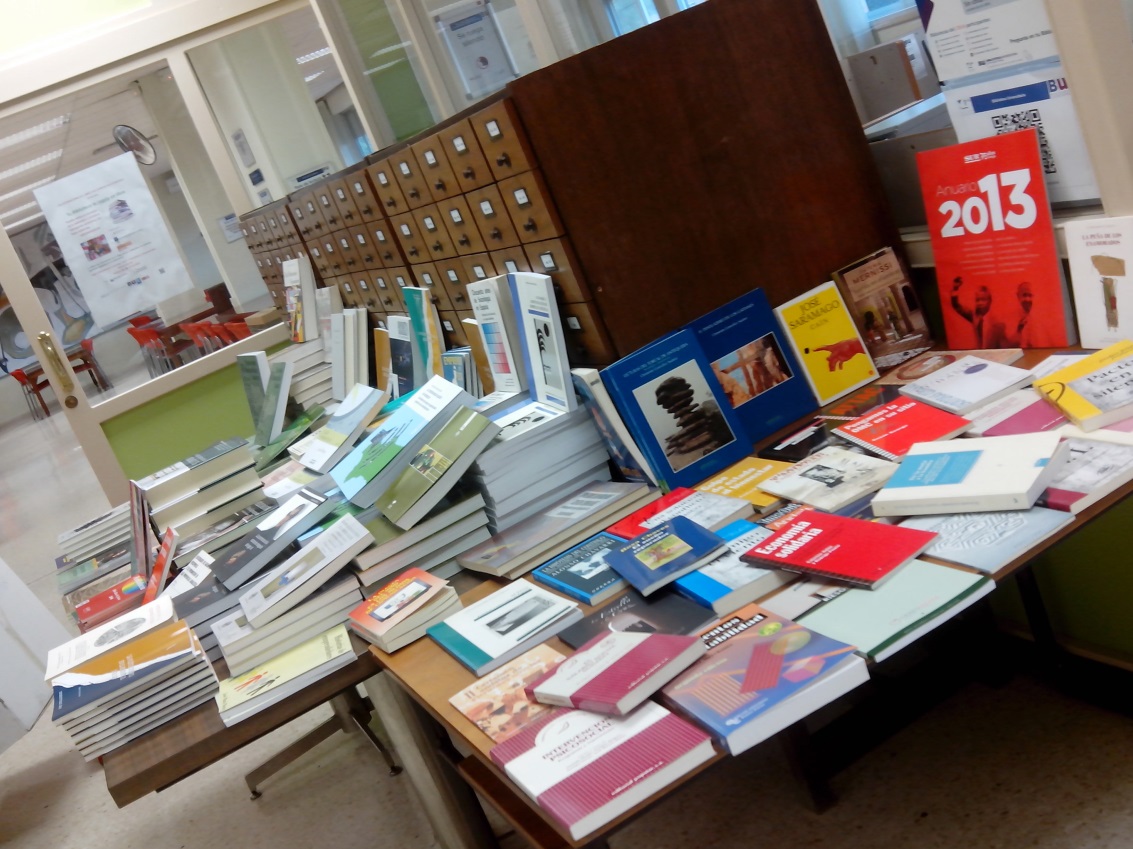 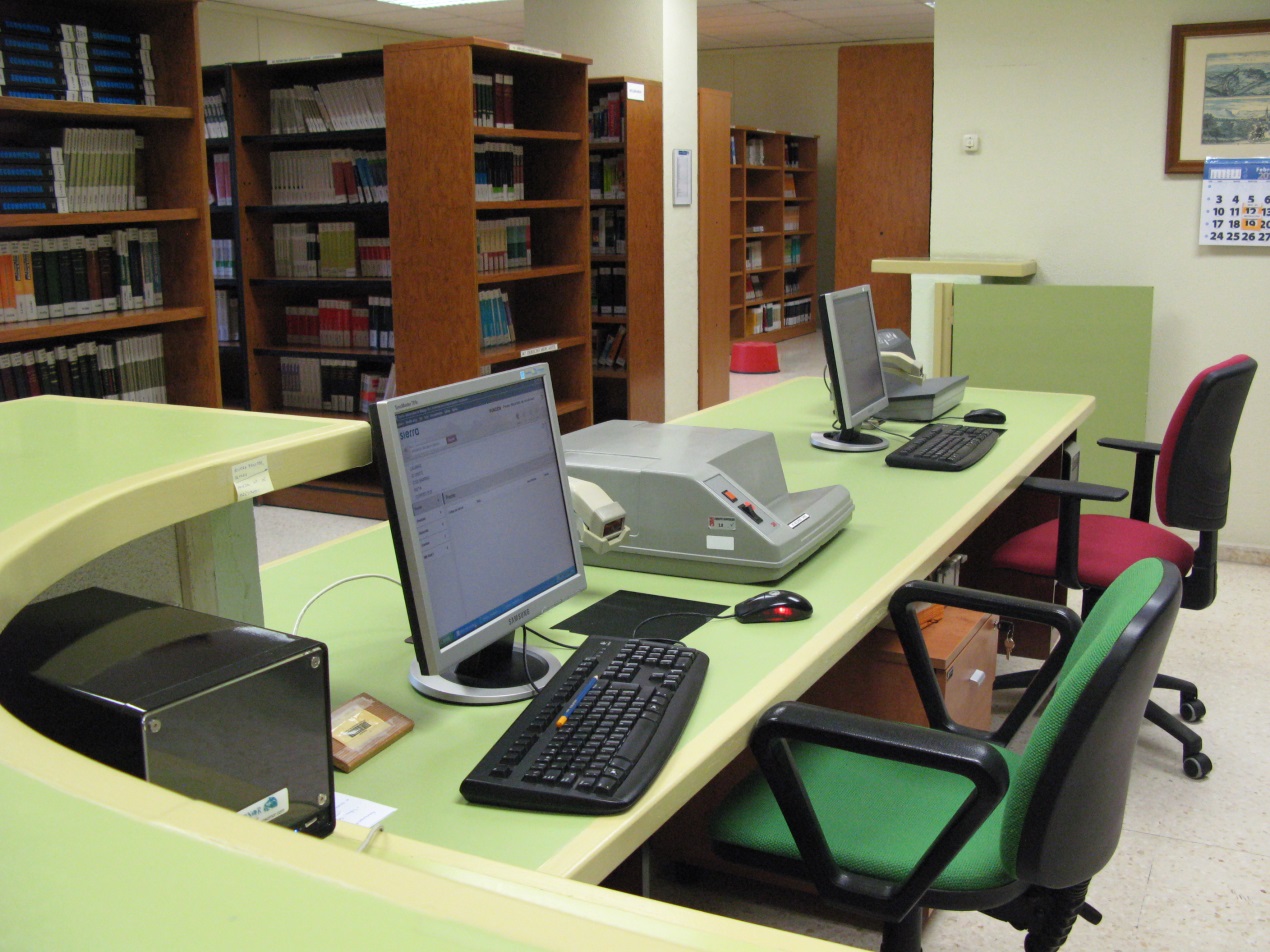 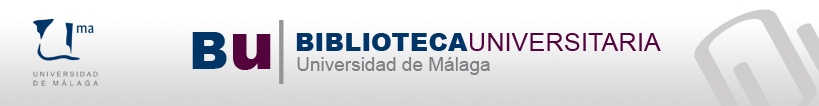 INSTALACIONES
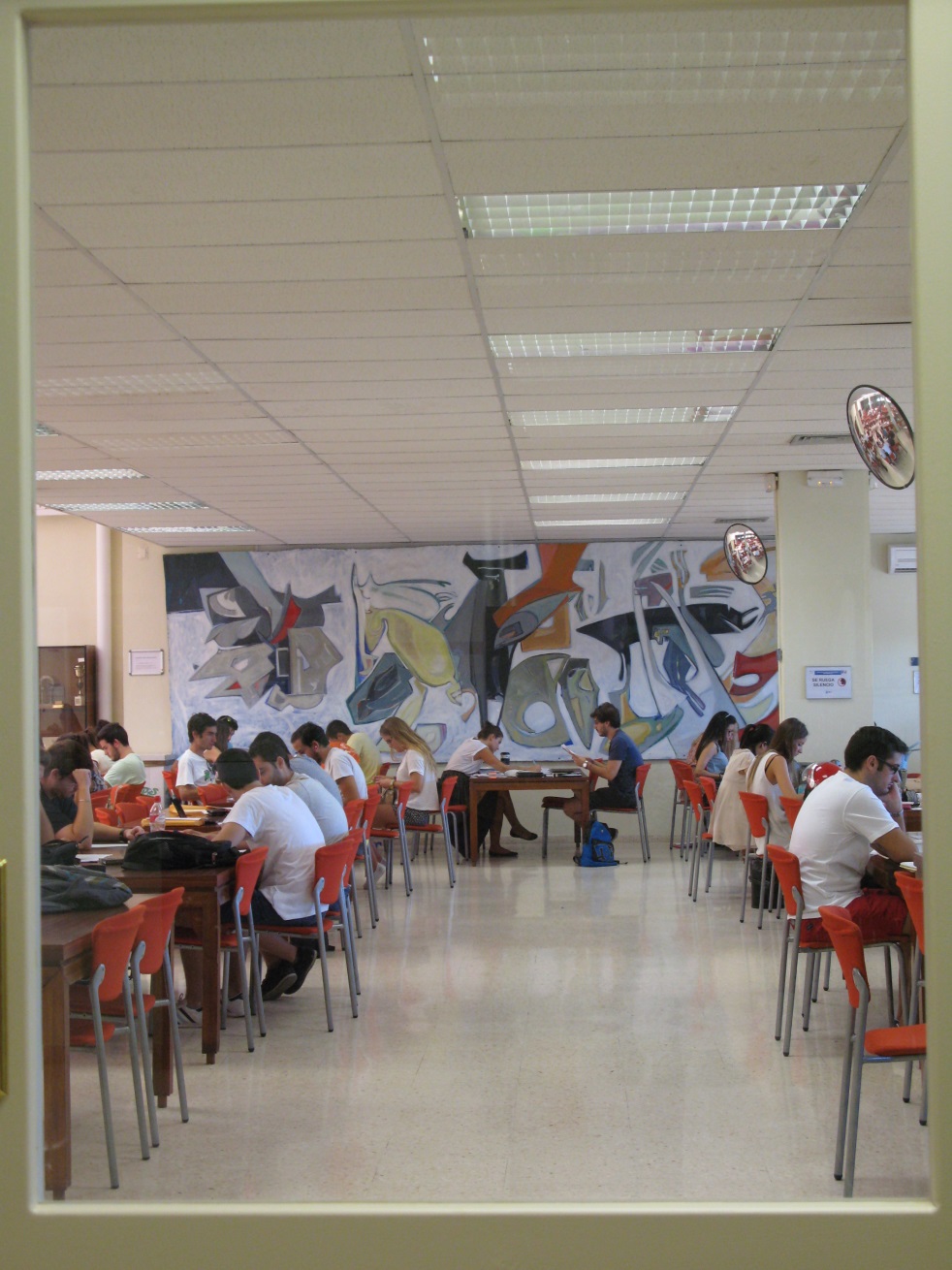 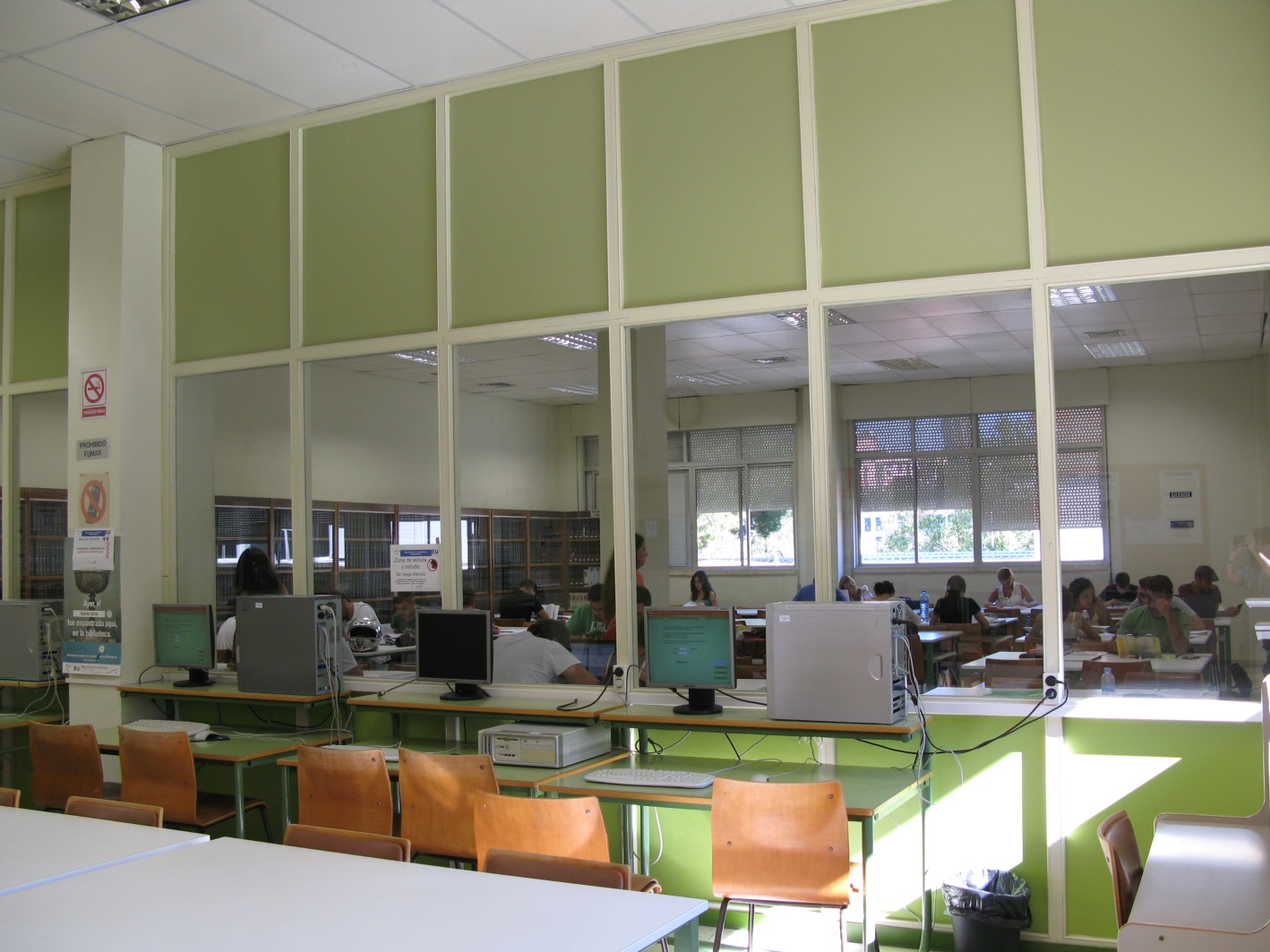 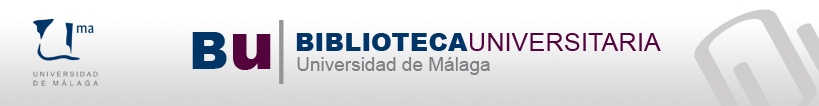 INSTALACIONES
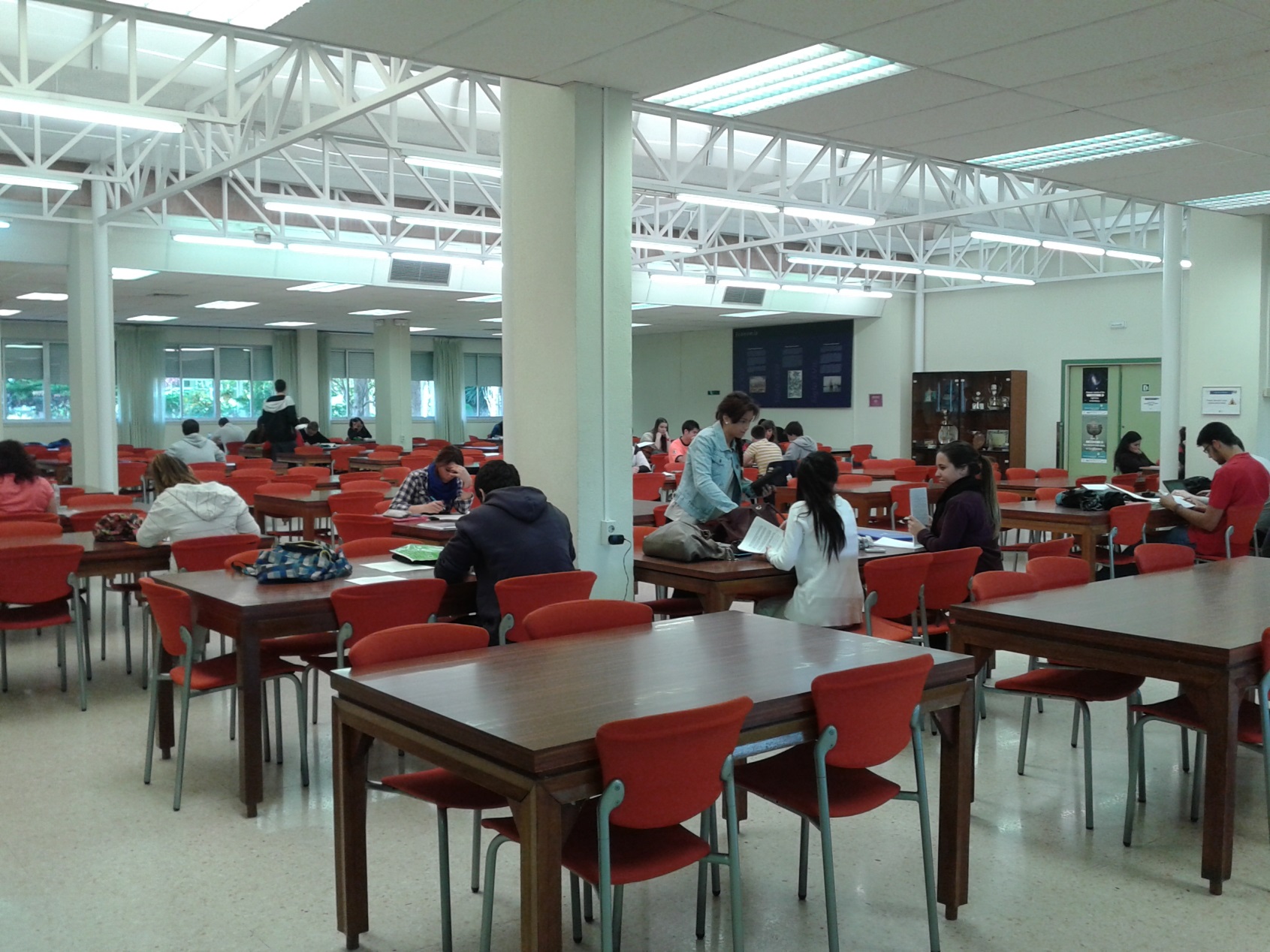 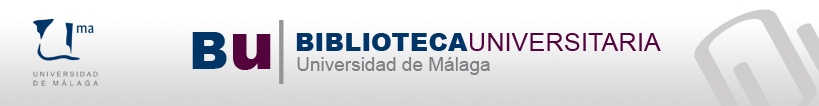 INSTALACIONES
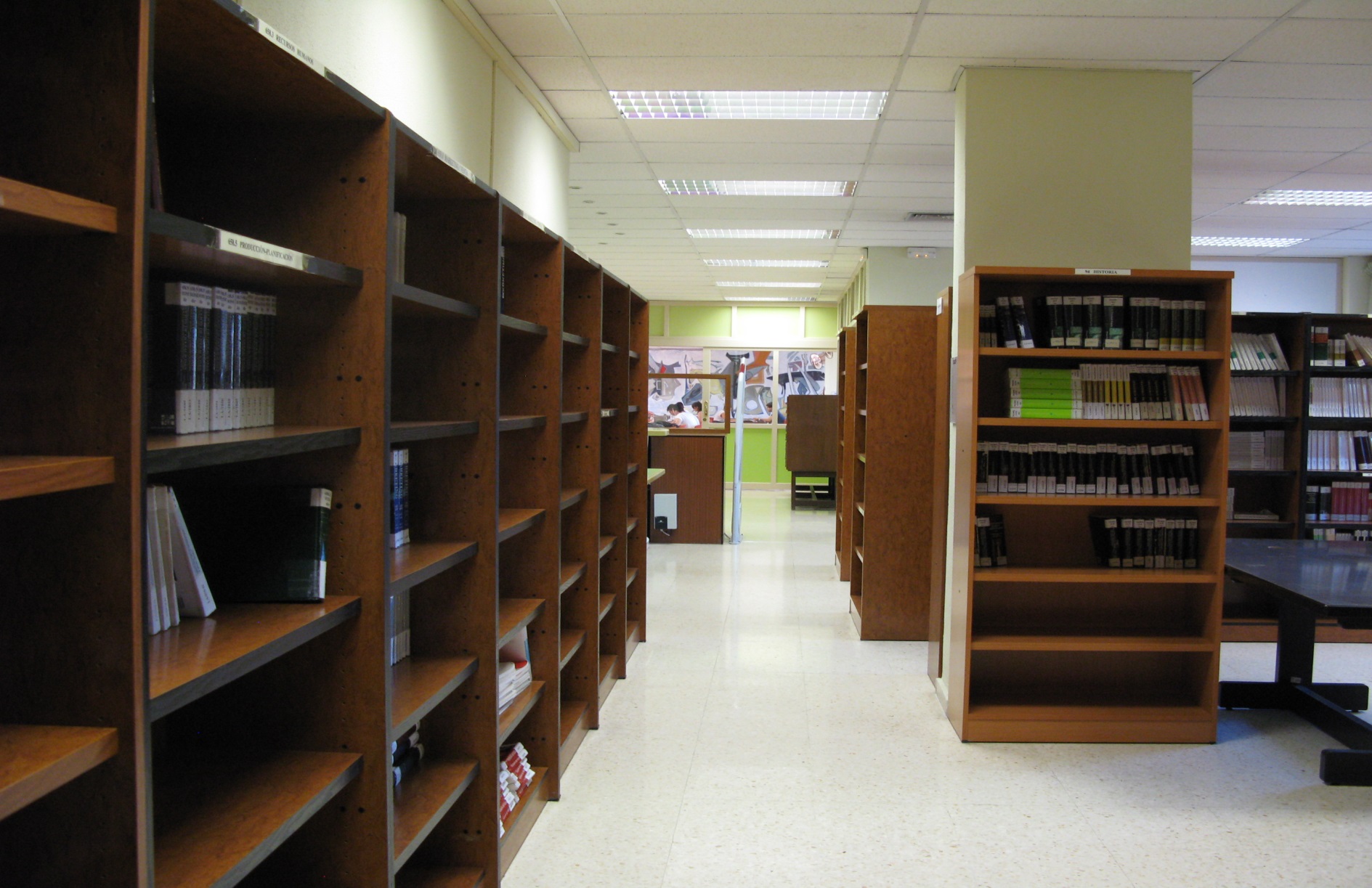 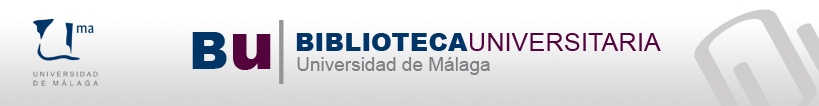 INSTALACIONES
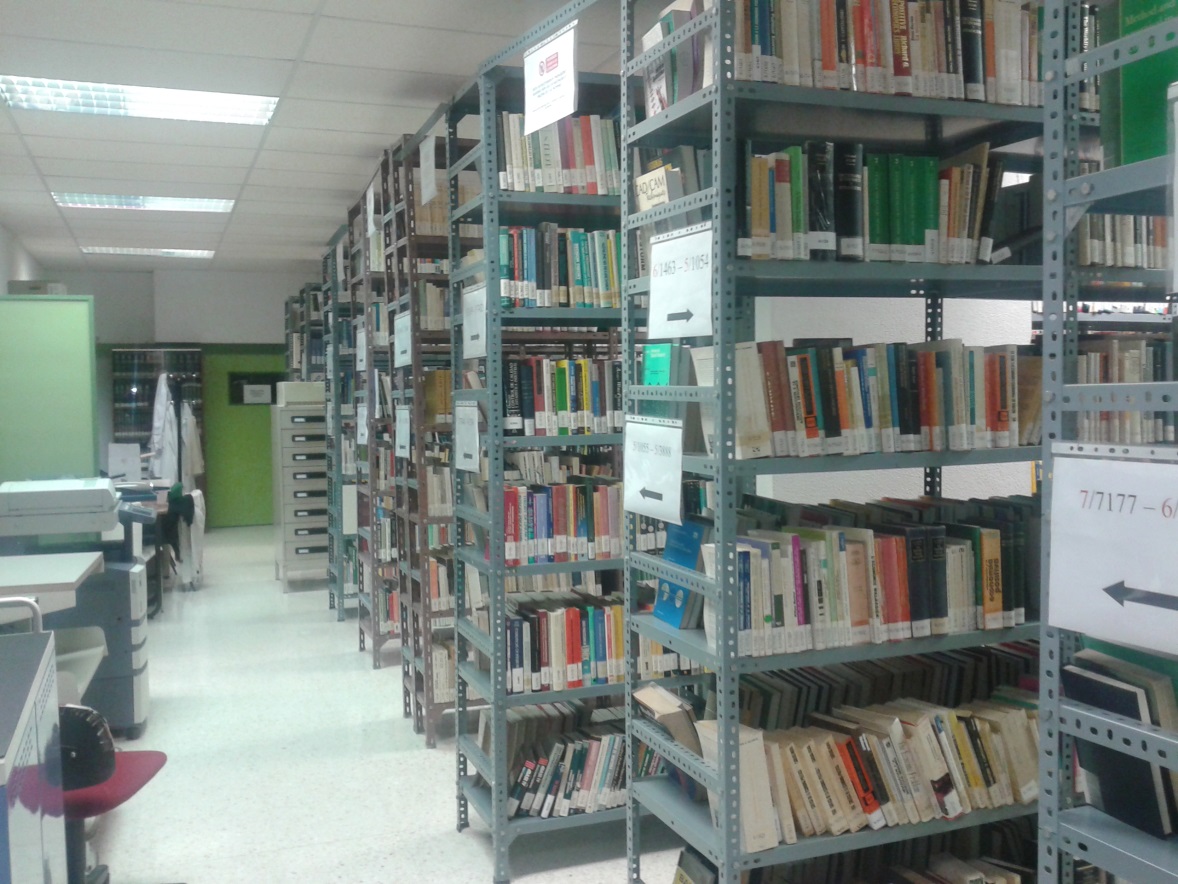 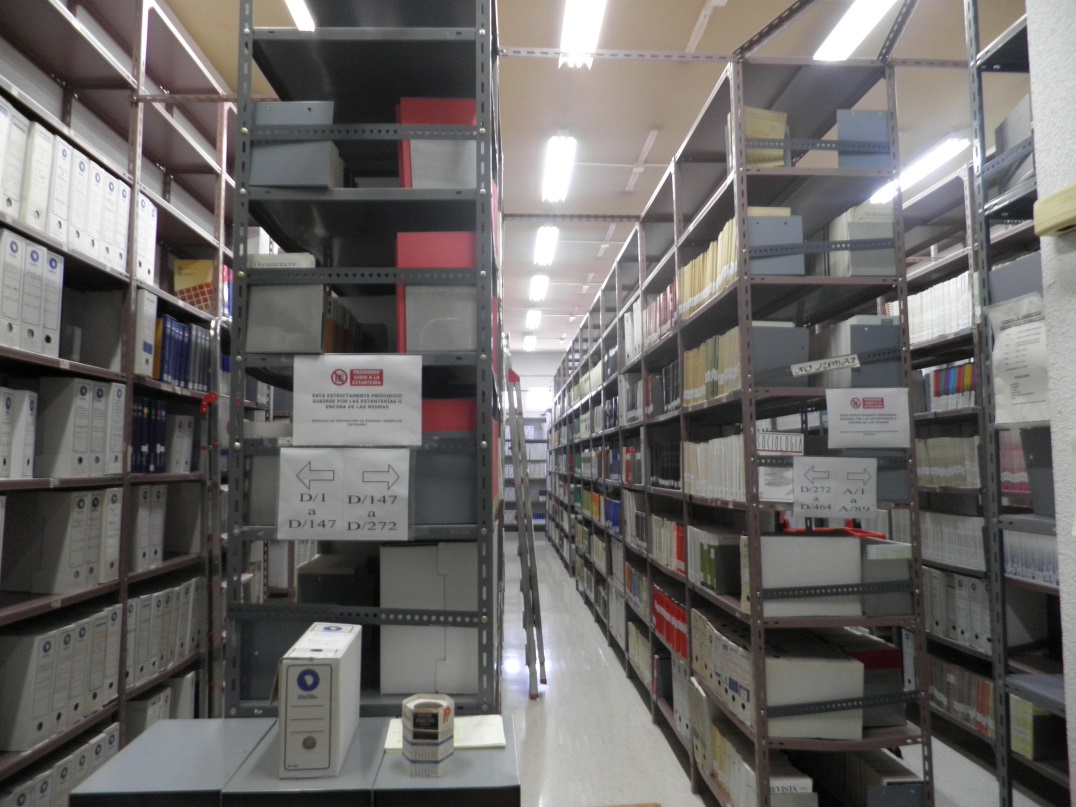 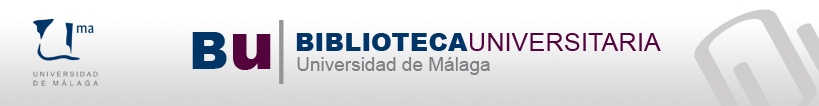 INSTALACIONES
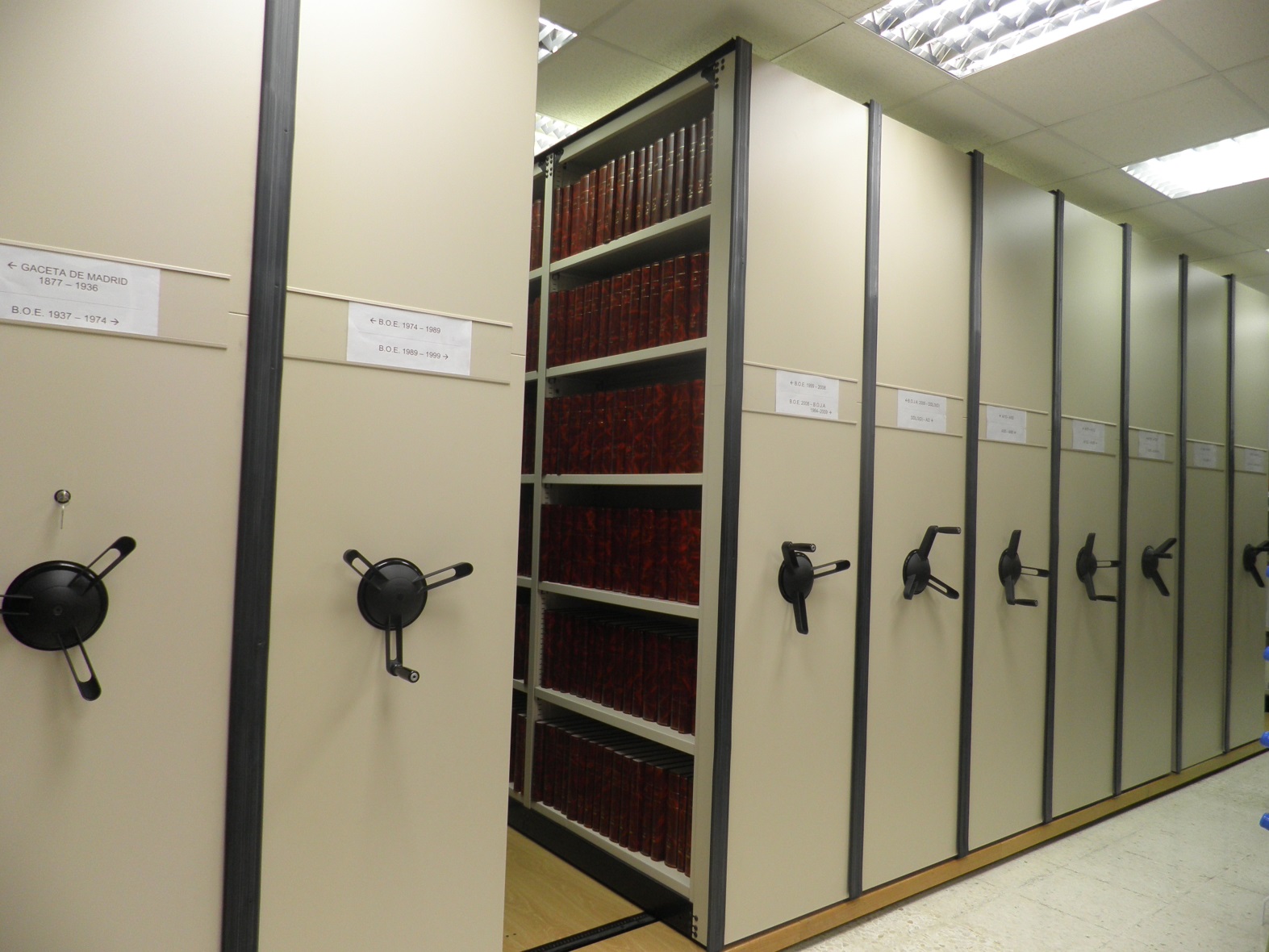 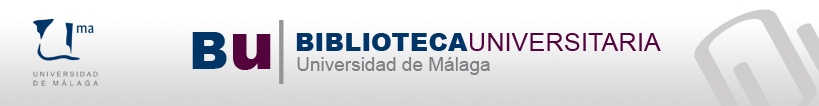 COLECCIÓN BIBLIOGRÁFICA
LIBROS: 92.360 Títulos.
PUBLICACIONES PERIÓDICAS: 2.918 títulos.
PUBLICACIONES ELECTRÓNICAS (Libros/Revistas/Bases de datos)
MATERIALES ESPECIALES: microformas, CD-rom, DVD, etc.


ES UNAS DE LAS BIBLIOTECAS MÁS GRANDES DE LA UMA
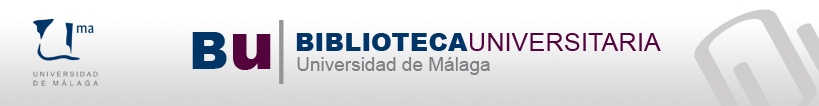 SERVICIOS
Consulta en sala.
Salas de trabajo en grupo.
Préstamo a domicilio, Interbibliotecario y CBUA.
Propuesta de adquisiciones de fondos bibliográficos
Boletines mensuales de nuevas adquisiciones.
Servicio de reprografía.
Buzón de quejas,  sugerencias felicitaciones.
Servicio de Información bibliográfica y referencia.
Formación de usuarios/as (Tanto personalizada como programada).
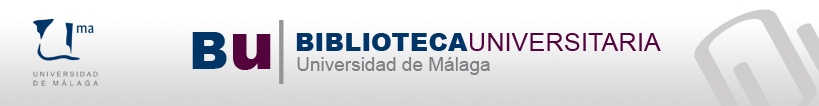 BIBLIOTECA  DIGITAL
Zona Wifi.
6 OPACs. Ordenadores para consulta del catálogo.
20 PCs para trabajos de clase (ETUs).
44 ordenadores portátiles para  préstamo con acceso a Internet.
5 ebooks (lector de libro electrónico Papyre).
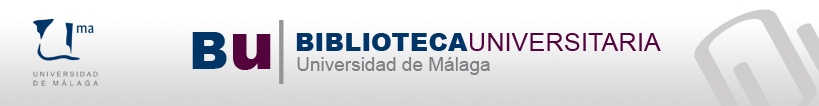 PÁGINAS  WEBS
WEB DE LA BIBLIOTECA. 
http://www.biblioteca.uma.es

CATÁLOGO JÁBEGA. Búsqueda y localización de la información
http://jabega.uma.es
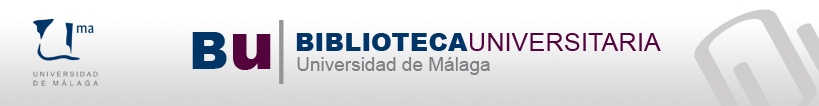 ESTAMOS  EN…
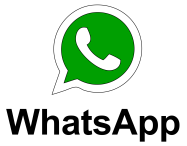 http://www.uma.es/ficha.php?id=135605
670947756
WEB:   http://www.biblioteca.uma.es
Twitter: http://twitter.com/Biblioteca_UMA
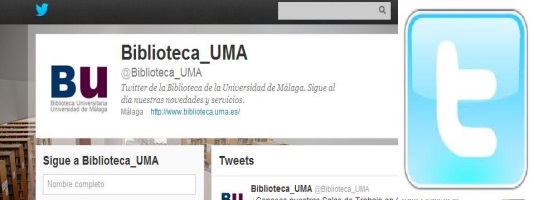 Blog:  http://bibliouma.blogspot.com
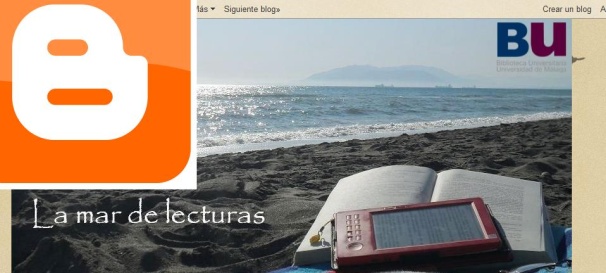 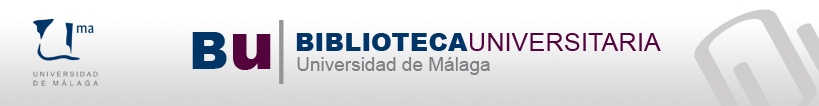 ESTAMOS  EN…
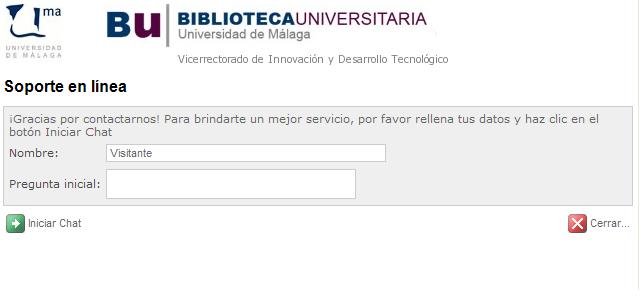 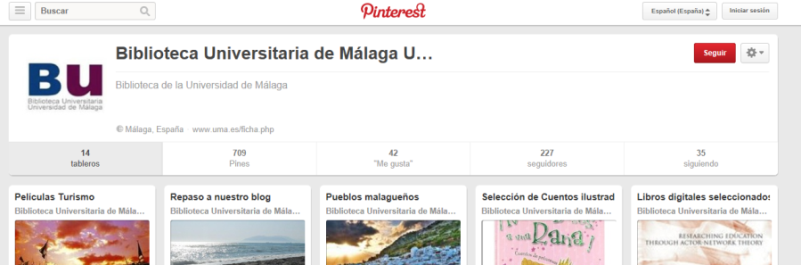 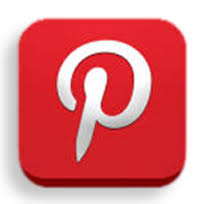 Chat para resolver dudas http://www.uma.es/ficha.php?id=104146
Pinterest  http://www.pinterest.com/bumadifusion/
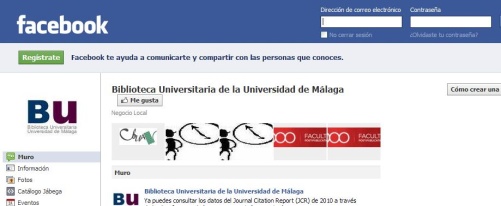 Facebook: http://www.facebook.com/
BibliotecaUMA